Week 12
A Time For Courage
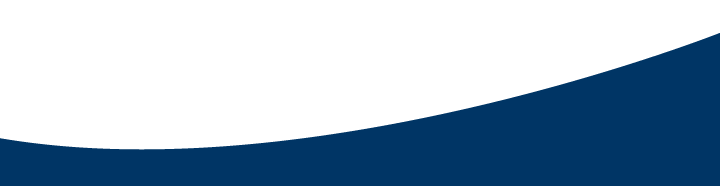 Opening Question
Why do you do when you’re confronted with challenging situations?
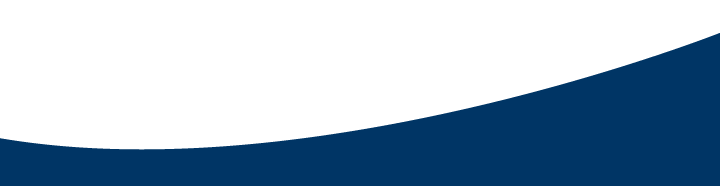 3:2 All the king’s officials 
would bow down before Haman to 
show him respect whenever he passed by, for 
so the king had commanded. But Mordecai 
refused to bow down or show him respect.

3 Then the palace officials at the king’s gate 
asked Mordecai, “Why are you disobeying the 
king’s command?”

3:5 When Haman saw that Mordecai would 
not bow down or show him respect, he was 
filled with rage.

6 He had learned of Mordecai’s nationality, 
so he decided it was not enough to lay hands 
on Mordecai alone. Instead, he looked for a way to destroy all the Jews throughout the entire empire of Xerxes.
Esther 3:2-3;Esther 3:5-6(NLT)
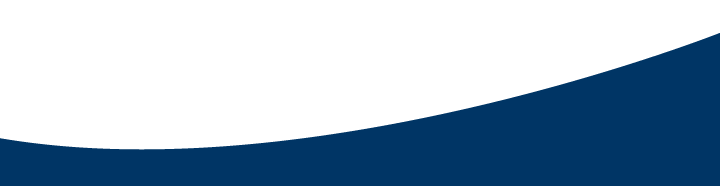 4:7 Mordecai told him the whole story, 
including the exact amount of money Haman 
had promised to pay into the royal treasury for 
the destruction of the Jews.

8 Mordecai gave Hathach a copy of the decree issued in Susa that called for the death of all Jews. He asked Hathach to show it to Esther and explain the situation to her.  He also asked Hathach to direct her to go to the king to beg for mercy and plead for her people.

9 So Hathach returned to Esther with 
Mordecai’s message.

10 Then Esther told Hathach to go back and 
relay this message to Mordecai:
Esther 4:7-10(NLT)
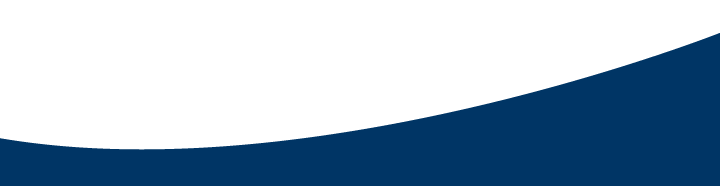 11 “All the king’s officials and even the 
people in the provinces know that anyone 
who appears before the king in his inner court 
without being invited is doomed to die unless 
the king holds out his gold scepter. And the 
king has not called for me to come to him for 
thirty days.”

12 So Hathach gave Esther’s message to 
Mordecai.

13 Mordecai sent this reply to Esther: “Don’t 
think for a moment that because you’re in the palace you will escape when all other Jews 
are killed.

14 If you keep quiet at a time like this, 
deliverance and relief for the Jews will arise 
from some other place, but you and your 
relatives will die. Who knows if perhaps you 
were made queen for just such a time as this?”
Esther 4:11-14(NLT)
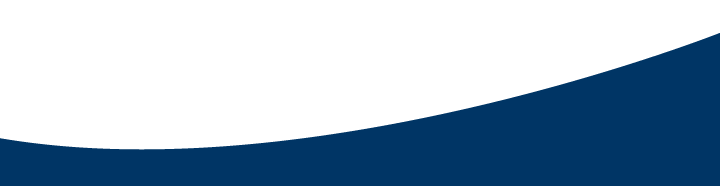 Esther 4:15-16(NLT)
15 Then Esther sent this reply to Mordecai:

16 “Go and gather together all the Jews of 
Susa and fast for me. Do not eat or drink for 
three days, night or day. My maids and I will 
do the same. And then, though it is against the 
law, I will go in to see the king. If I must die, I 
must die.”
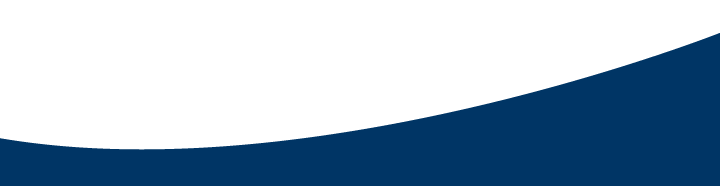 DISCUSSION QUESTIONS
Why do you think Mordecai refused to honor Haman?

Why do you think Haman would allow his quarrel with Mordecai to spill over onto all the Jews? 

What factors contributed to Esther’s fears? 

What would you have done differently, had you been in Esther’s shoes? 

What do you think motivated Mordecai to want to keep Esther’s nationality a secret?

What part did the fast play in Esther’s situation?
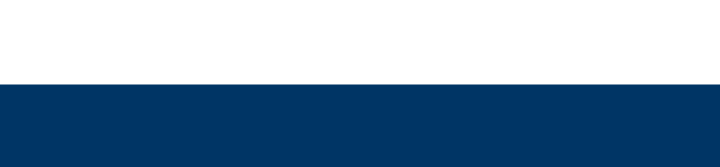 APPLICATION FOR ACTIVATION
Think about a defining moment in your life—a time when you had to make a decision and God’s guidance was not as clear as you would have liked. What things influenced your decision? Now consider the lessons you have learned from the Book of Esther about dealing with impossible situations. Determine from the Book of Esther how to deal with impossible situations, and apply these lessons when you are faced with difficult decisions in the future.
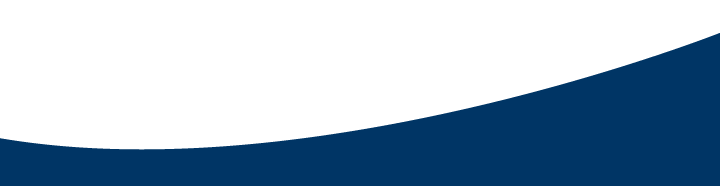